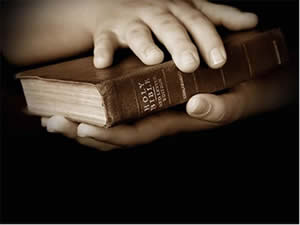 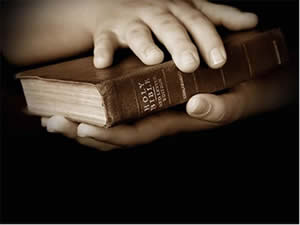 EL   ANHELO   TOTAL   DE   DIOS
MIQUEAS  5:10-15
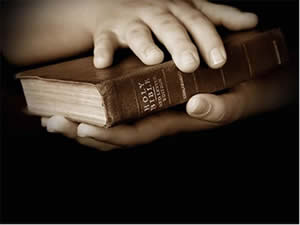 EL   ANHELO   TOTAL   DE   DIOS
Introducción:
Condición del pueblo
El sufrimiento de residente por causa del mal trato departe del hombre con poder (2:2; 3:2)
La gente ambicionaba tanto la fortuna, que por dinero cometían actos astrosos (3:2-3)
El pueblo pedía profecía placentera, para no sentir vergüenza (2:6, 11)
El pueblo había perdido toda integridad, al punto que no se podía confiar en nadie (7:2-6)
El profeta y el sacerdote eran hombres corruptos, egoístas, inmorales y ambiciosos (3:5, 11)
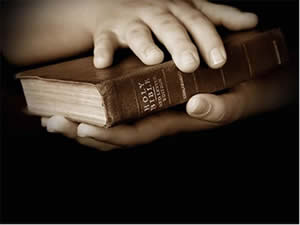 EL   ANHELO   TOTAL   DE   DIOS
Dependencia Total En Dios (v. 10-11)
Dios había de quitar todo aquello que los independizaba de Él
Ahora el pueblo de Dios depende TOTALMENTE de Él
Su caballos, carros – cosas que les inspiraba confianza
Pero Dios les había mandado no tenerlas
Deuteronomio 17:16; Isaías 31:1
Su sostén diario – Mateo 6:31-33
Su fortaleza -  Salmo 28:7; 2 Corintios 12:9-10
Su Protector – Mateo 28:20; Hebreos 13:5-6
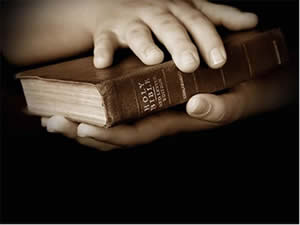 EL   ANHELO   TOTAL   DE   DIOS
II.  Dedicación Total a Dios (v. 12-14)
Dios había de quitar todo idolatría del pueblo
Ahora el pueblo de Dios se dedica TOTALMENTE a Él
Cambia a Dios por los ídolos – Romanos 1:23
Cambia la sabiduría Dios por la humana -  2 Timoteo 4:3-4
Cambian lo espiritual por lo material – Romanos 16:18
Ama a Dios – Marcos 12:30; 1 Juan 4:19
Ama a la Palabra de Dios -  Salmo 119:97; 1 Pedro 2:2
Ama el tesoro espiritual – Mateo 6:19-20; Colosenses 3:1-2
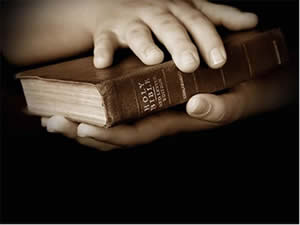 EL   ANHELO   TOTAL   DE   DIOS
III.  Destrucción Total Por Dios (v. 15)
Dios ha de castigar a todo desobediente 
Ahora Dios ha establecido un día en el cual juzgara con justo juicio
Destrucción del templo y ciudad – 2 Reyes 25:7-10
Cautiverio a Babilonia -  2 Reyes 25:11
Comenzando con Su pueblo – 1 Pedro 4:17; 2 Corintios 5:10
Luego todos los hombres -  Hebreos 9:27; Hechos 17:30-31
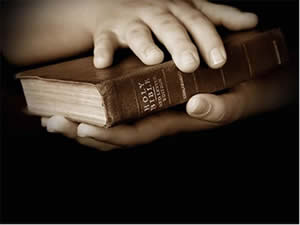 EL   ANHELO   TOTAL   DE   DIOS
Conclusión:
Dios anhela lo mejor para su pueblo 
Ahora Dios anhela una:
Por esto permitió la destrucción de su pueblo
Para poder darles lo mejor
Total dependencia en Él – ¿De quien dependes tu?
Total dedicación - ¿A quien sirves tu?
Porque traerá una total destrucción - ¿Estas listo?
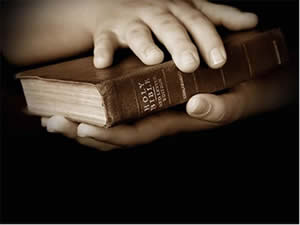 EL   ANHELO   TOTAL   DE   DIOS
MIQUEAS  5:10-15